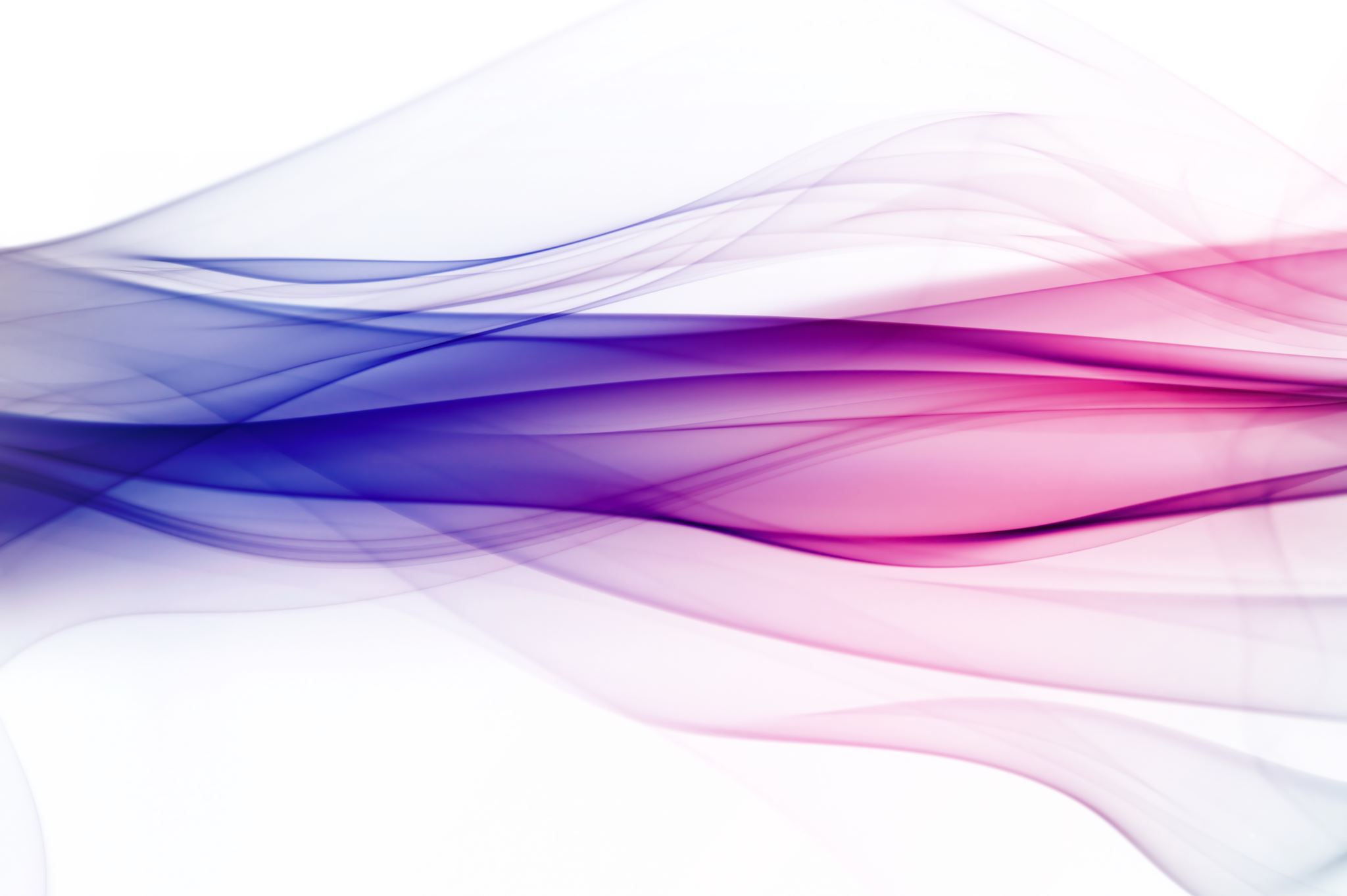 Journal Club15.1.24
Phase 1: DR MOHD RUSLI SULAIMANPhase 2 : DR ABU HANIFAH BIN IBRAHIMRegistrar: DR ABDUL HADI BIN SHAMSUL BAHRINRadiologist: DR MOHD AZAAD A.HAMID
Chronic kidney disease (CKD)
Shear wave elastographyEmerging usg technique used to measure tissue STIFFNESS
*Shear wave velocity increases in diseased tissues (stiffer than normal one)
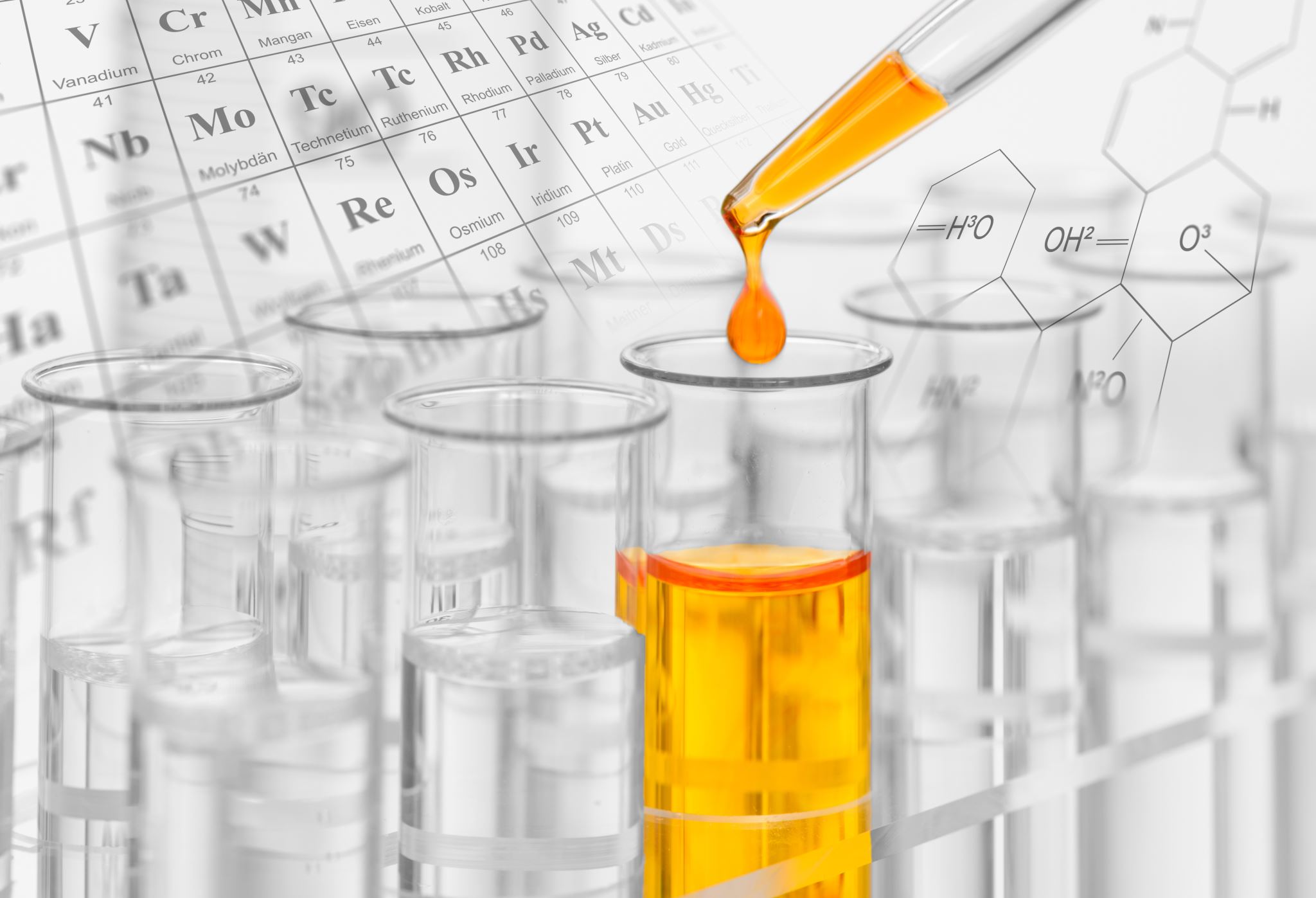 METHOD AND MATERIALS
Patient Selection
Control Group
CKD Group
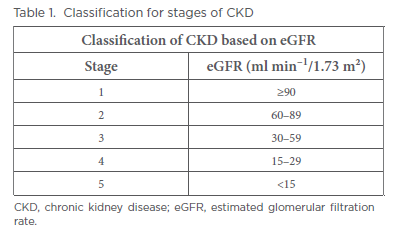 The eGFR values (ml min–1 /1.73 m2) were calculated using the CKD Epidemiology Collaboration equation.
Image Acquisition
Difference between CKD subgroups
Conventional ultrasound and SWE imaging using an ultrasound scanner (Epiq 7, Philips, Bothell, Washington) equipped with SWE software (ElastPQ, Philips, Bothell, Washington).
 Curved array transducer (C5-1, frequency range: 1.0–5.0 MHz)
Examinations done by same sonographer ( 10 years experience)
To measure SWE estimates of renal YM in kPa
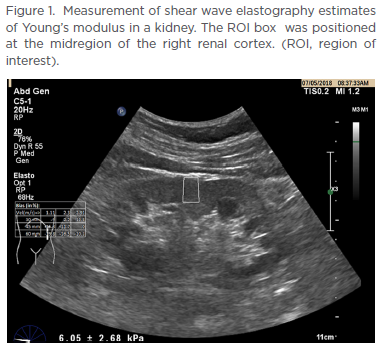 Statistical Analysis
Data analysis was done using SPSS.
Continuous data were expressed as the mean (+- standard deviation).
The optimal cut-off values for the prediction of the control group was chosen to maximise the sum of sensitivity and specificity.
[Speaker Notes: tests were performed on the data collected and significance
levels were declared at p ≤ 0.05.The degree of agreement was quantified as either poor (ICC
< 0.40), fair to good (ICC 0.40–0.75) or excellent (ICC > 0.75)]
Result
Patient and control subject characteristics
The demographic features of patients and control subjects at different stages of renal function based on eGFR as well as the aetiology of CKD are presented in Tables 2 and 3.
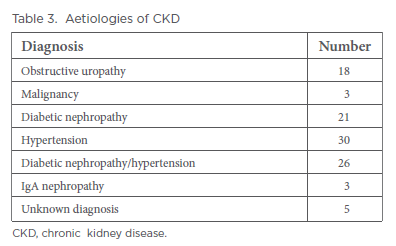 [Speaker Notes: A total of 309 adults comprises 106 patients and 203
control subjects were assessed.]
[Speaker Notes: Tukey post hoc test revealed that the YM measurements were lower in the group that had higher eGFR with difficulty to distinguish between CKD 3, 4 and 5 the large variance within the groups.

The area under the ROC curve for SWE (0.87) was larger than that of kidney length and cortical thickness measured using conventional ultrasound
(Table 4). We obtained a YM measurement cut-off value of 4.31 kPa, of which a value less or equal to this suggested a non-diseased kidney. 
This yielded a sensitivity and specificity of 80.3% and 79.5%, respectively]
[Speaker Notes: The ICC of the first and second readers were 0.839 [95% confidence interval (CI): 0.734–0.903) and 0.758 (95% CI:
0.600–0.854), respectively. For interobserver reliability, the ICC was 0.687 (95% CI: 0.473–0.807). 

A paired-sample t-test showed that there was no significant difference in YM measurements of the renal cortices between empty and full bladder states.]
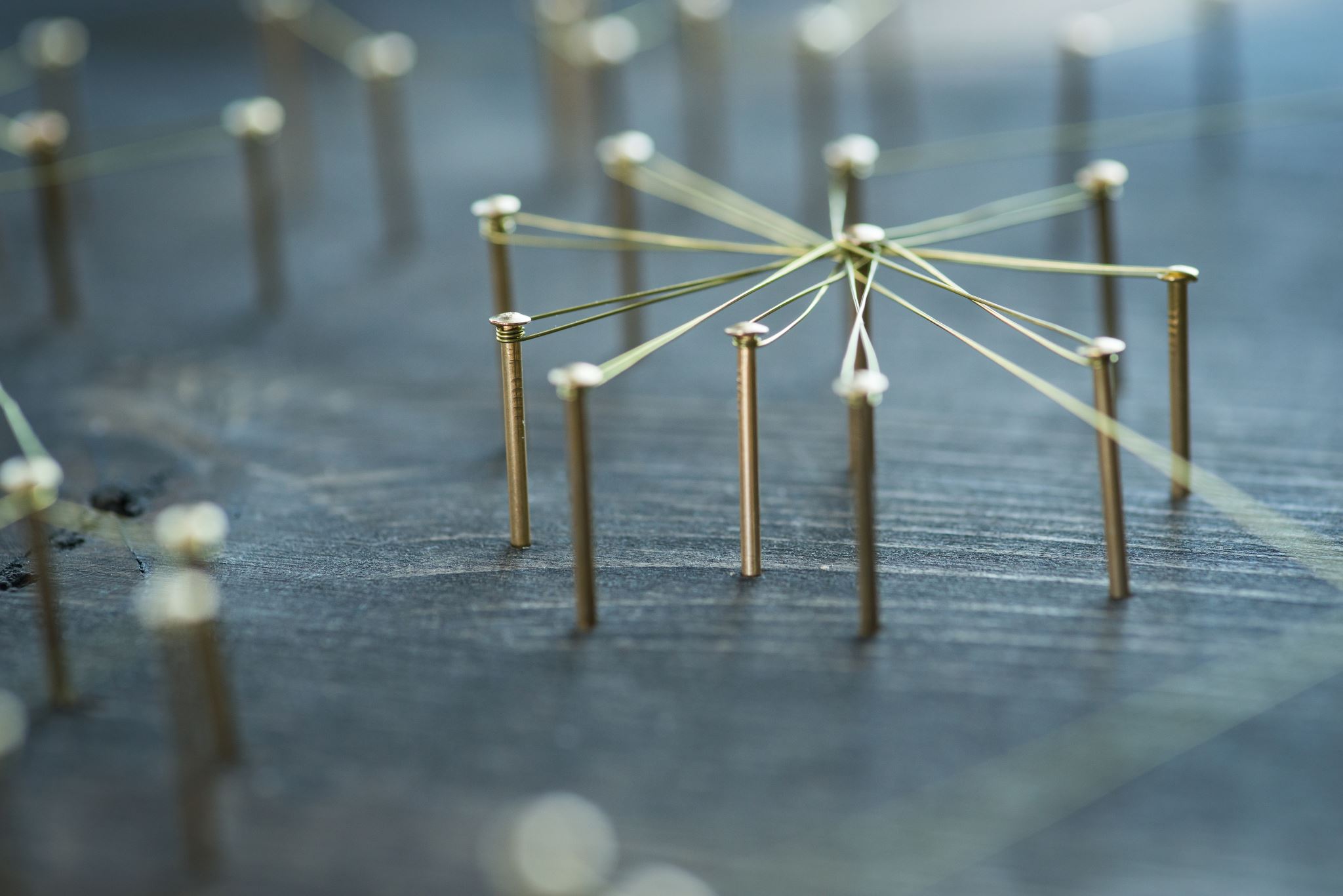 Discussion
[Speaker Notes: Tubulointerstitial renal fibrosis, a progressive detrimental
connective tissue deposition in the kidney parenchyma, appeared
to be the leading cause in renal function deterioration. Progressive
interstitial damage results in declining GFR, indicating an
inverse correlation between serum creatinine and GFR.14 Hyperfiltration
may also cause interstitial damage at the glomerulus,
leading to tubulointerstitial injury as plasma proteins are forced
out into the tubule and urine.15 Protein reuptake at the tubules
may result in the development of inflammation and fibrosis. As
the degree of fibrosis increases, the affected tissue area becomes
stiffer, allowing shear waves generated by a transducer to propagate
quickly.16,17 The GFR was inversely related to the degree of
renal fibrosis, which in turn is directly related to the propagation
of shear waves. Our results concur with this, where YM measurements
significantly correlated with eGFR, and serum creatinine
and urea]
[Speaker Notes: Results of SWE is encouraging.
However, an overly-distended bladder with transmitted backpressure might give a
false positive for obstructive hydronephrosisIt is known that kidney tissue is anisotropic, hence, the properties are not the same in all axis orientations.
Sending ultrasound beams in different axes on these structures (loops of Henle and vasa recta within the medulla, collecting ducts within cortex
and medulla) might lead to different elasticity values due to the difference in the way the shear waves propagate]
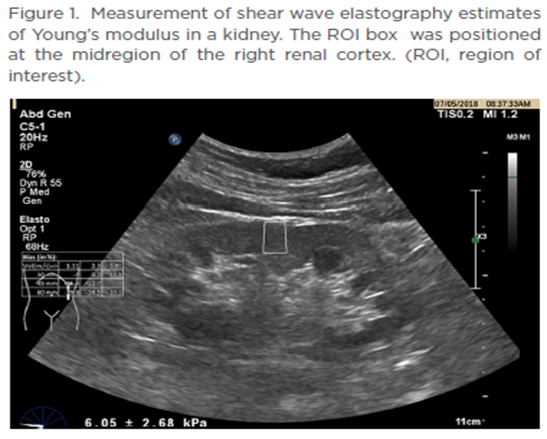 SWE was superior to conventional ultrasound in the assessment of CKD. 
Cut-off value of 4.31 kPa to distinguish between diseased from normal kidneys.
Despite its limitations, SWE-derived estimates of renal stiffness is an effective, low-cost tool for non-invasive method to provide extra diagnostic information in CKD
Conclusion